Tagalog
Template reminders, considerations & resources:
Customize the slide with your county logo and name if applicable.
How to save and upload your image:
File - Download your completed customized slide as a JPG or PNG.
Batas na CARE
(CARE Act)
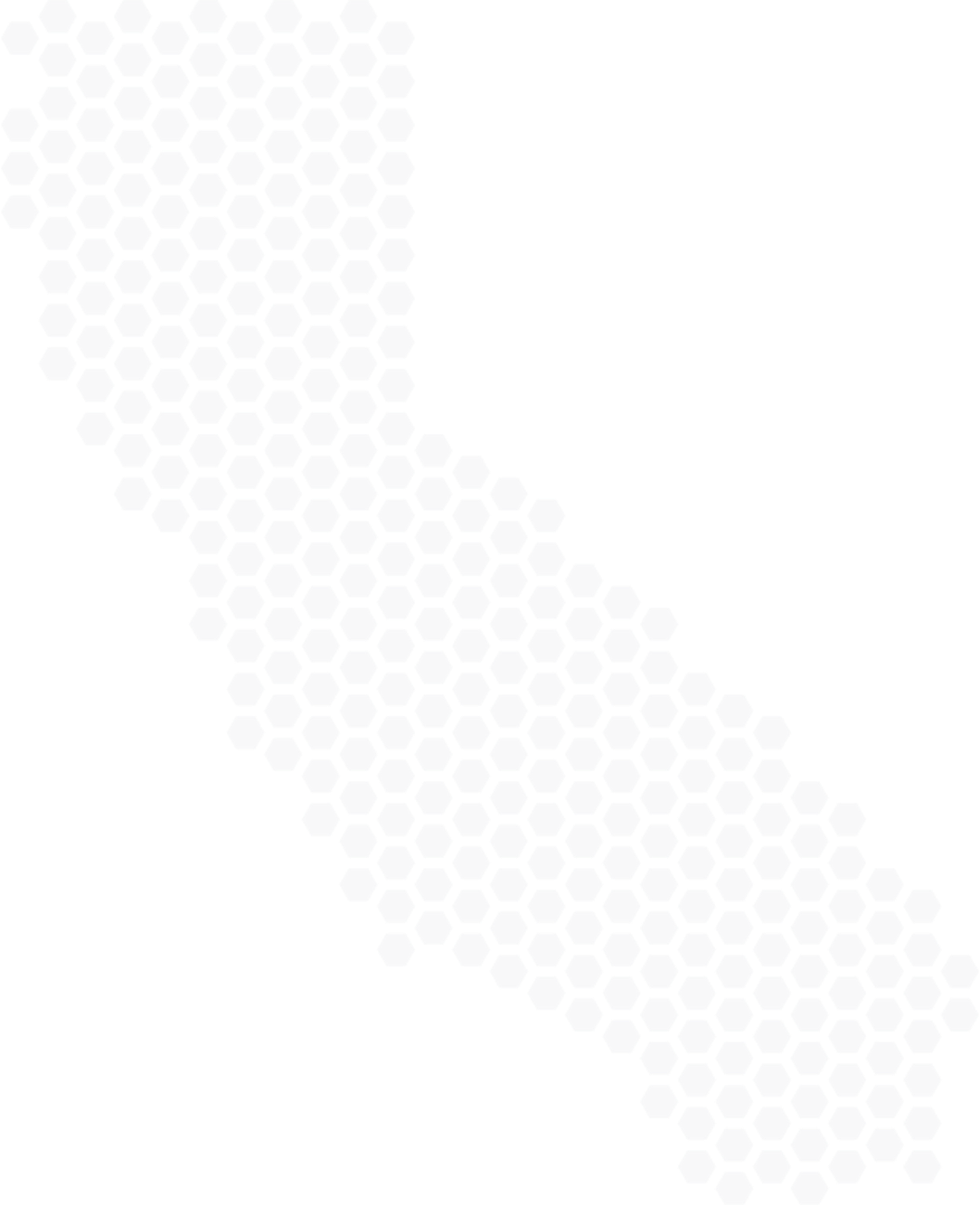 Batas sa Pagtulong sa, Pagbangon, at Pagpapalakas ng Komunidad (Community Assistance, Recovery, and Empowerment Act)
Batas na CARE
(CARE Act)
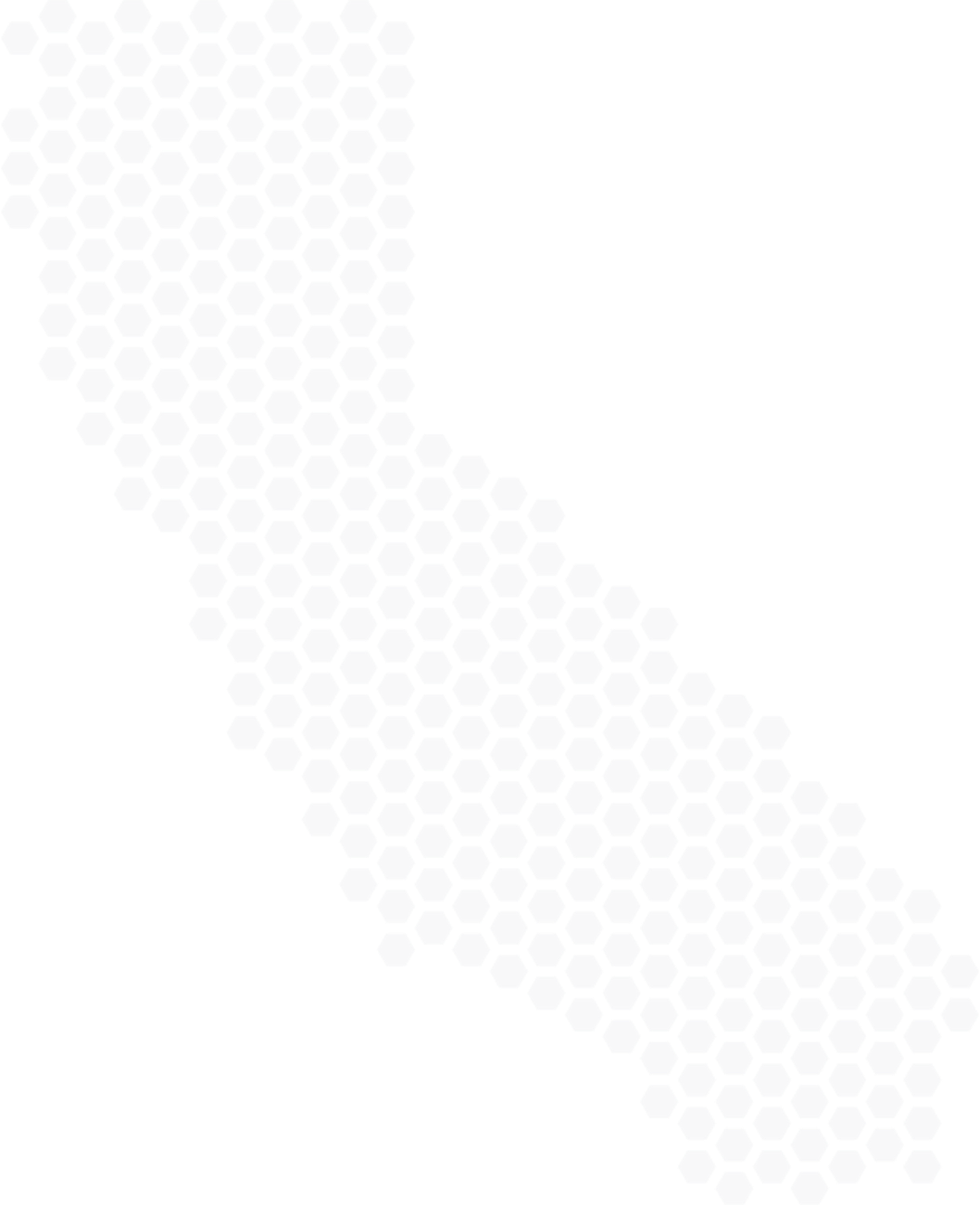 sa <<Iyong County>>
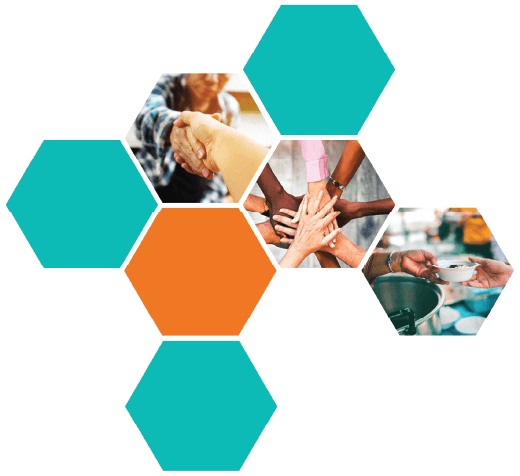 Batas na CARE
(CARE Act)
Batas sa Pagtulong sa, Pagbangon, at Pagpapalakas ng Komunidad (Community Assistance, Recovery, and Empowerment Act)
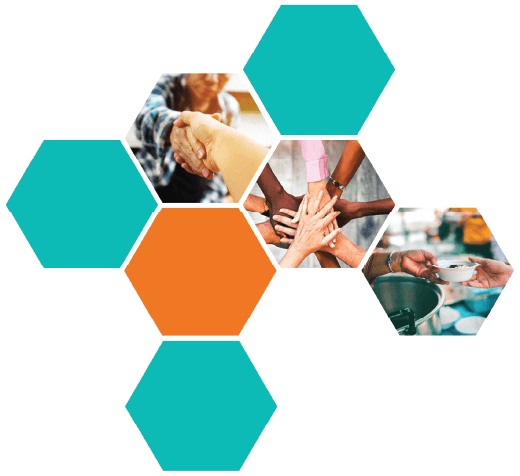 Batas na CARE
(CARE Act)
sa <<Iyong County>>